危险化学品生产单位主要负责人和安全生产管理人员培训
博富特咨询
全面
实用
专业
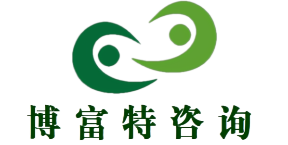 关于博富特
博富特培训已拥有专业且强大的培训师团队-旗下培训师都拥有丰富的国际大公司生产一线及管理岗位工作经验，接受过系统的培训师培训、训练及能力评估，能够开发并讲授从高层管理到基层安全技术、技能培训等一系列课程。
 我们致力于为客户提供高品质且实用性强的培训服务，为企业提供有效且针对性强的定制性培训服务，满足不同行业、不同人群的培训需求。
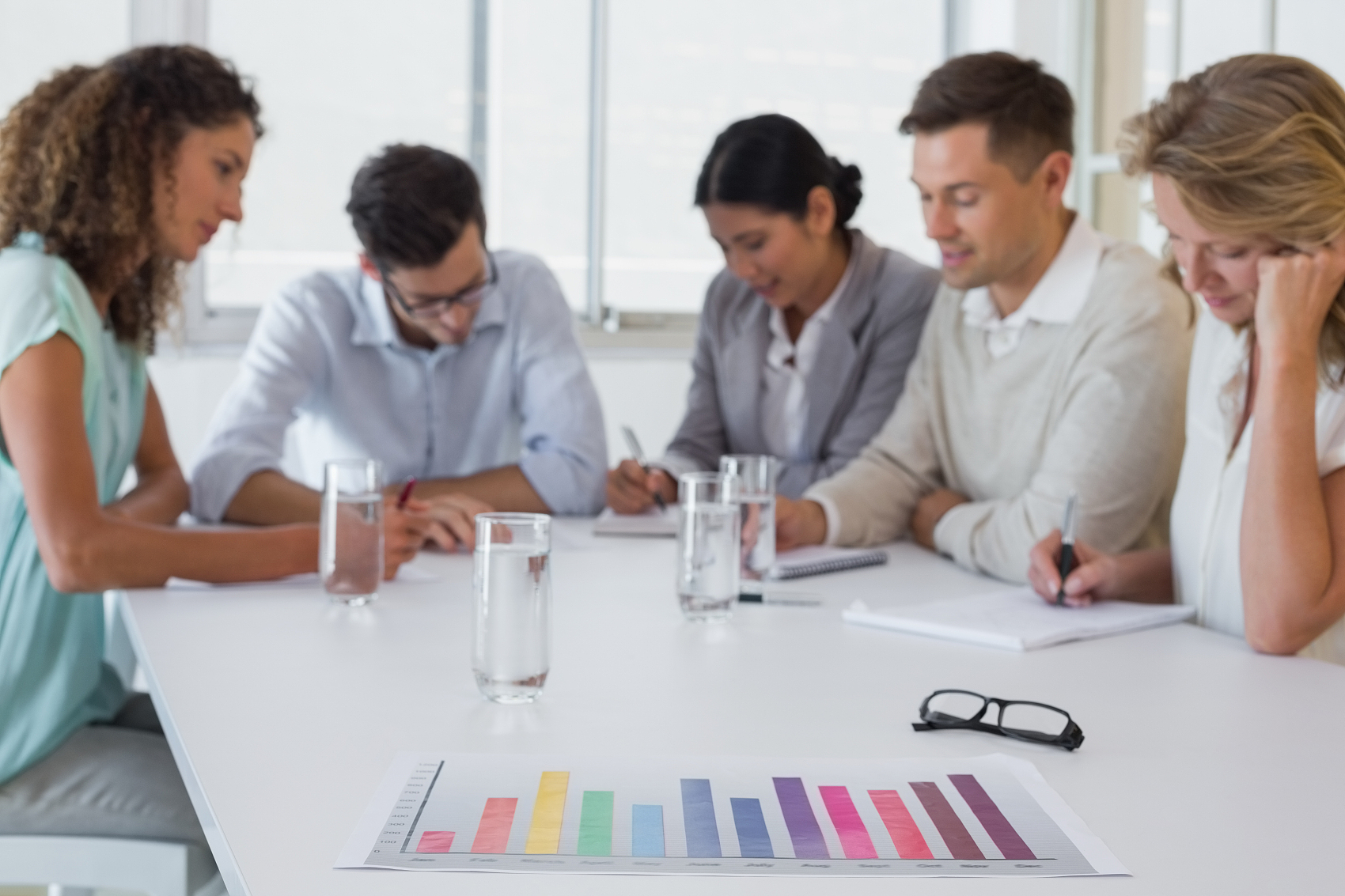 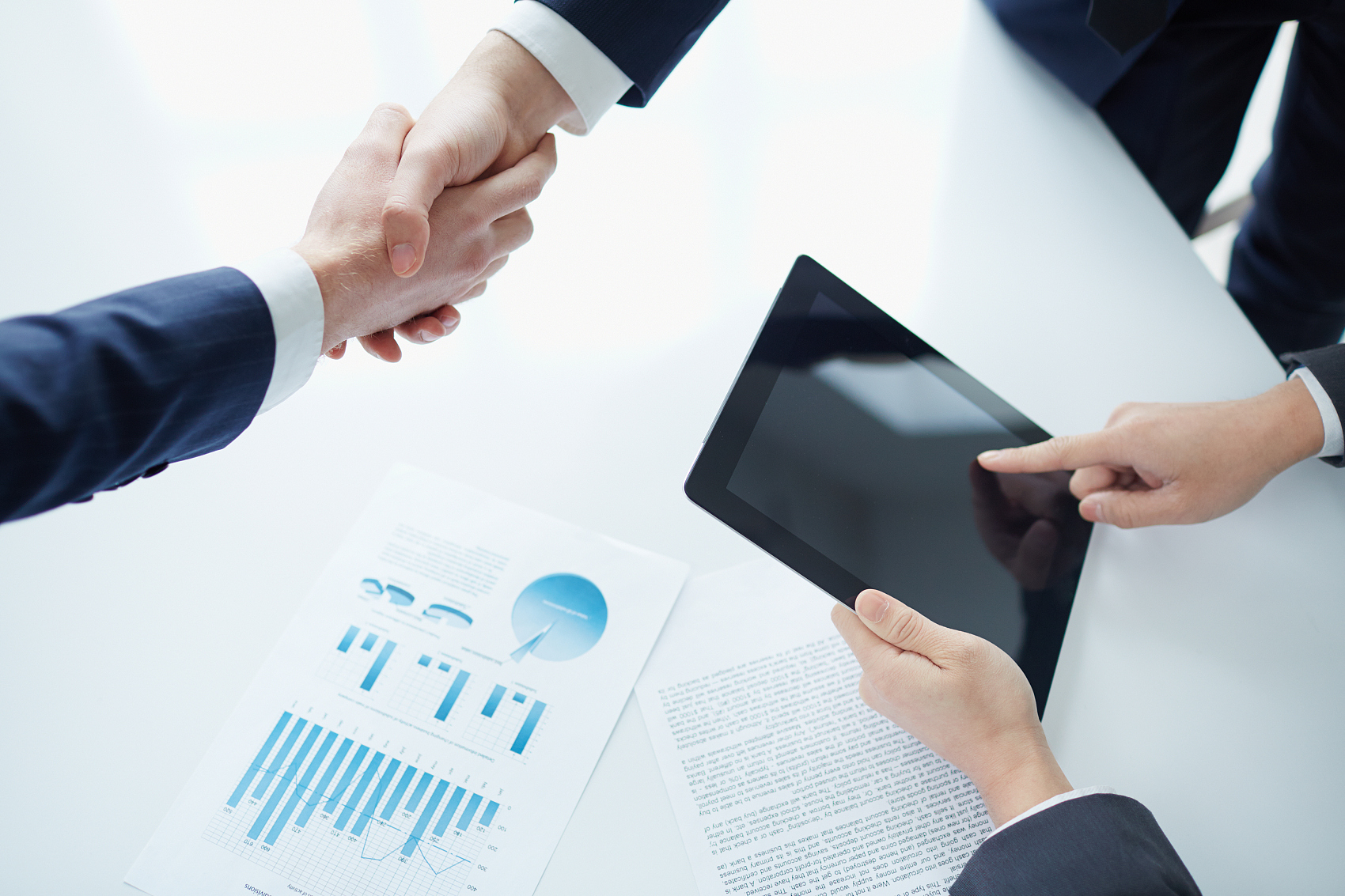 博富特认为：一个好的培训课程起始于一个好的设计,课程设计注重培训目的、培训对象、逻辑关系、各章节具体产出和培训方法应用等关键问题。
危险化学品是指具有毒害、腐蚀、爆炸、燃烧、助燃等性质，对人体、设施、环境具有危害的剧毒化学品和其他化学品。
包括爆炸品、压缩气体和液化气体、易燃液体、易燃固体、自燃物品和遇湿易燃物品、氧化剂和有机过氧化物、有毒品和腐蚀品等。 　　按中国目前已公布的法规、标准，将危险化学品分为八大类，每一类又分为若干项，即：
第一类：爆炸品。爆炸品指在外界作用下（如受热、摩擦、撞击等）能发生剧烈的化学反应，瞬间产生大量的气体和热量，使周围的压力急剧上升，发生爆炸，对周围环境、设备、人员造成破坏和伤害的物品。爆炸品在国家标准中分5项，其中有3项包含危险化学品，另外2项专指弹药等。 　　第1项：具有整体爆炸危险的物质和物品，如高氯酸。 　　第2项：具有燃烧危险和较小爆炸危险的物质和物品，如二亚硝基苯。 　　第3项：无重大危险的爆炸物质和物品，如四唑并-1-乙酸。
第二类：压缩气体和液化气体。指压缩的、液化的或加压溶解的气体。这类物品当受热、撞击或强烈震动时，容器内压力急剧增大，致使容器破裂，物质泄漏、爆炸等。它分3项。 　　第1项：易燃气体，如氨气、一氧化碳、甲烷、氢气、乙烷、乙烯、丙烯等。 　　第2项：不燃气体（包括助燃气体），如氮气、氧气、氩气、等。 　　第3项：有毒气体，如氯（液化的）、氨（液化的）、二氧化硫、二氧化氮、氟化氢、氯化氢等。
第三类：易燃液体。本类物质在常温下易挥发，其蒸气与空气混合能形成爆炸性混合物。它分3项。 　　第1项：低闪点液体，即闪点低于-18℃的液体，如乙醛、丙酮、乙酸甲酯等。 　　第2项：中闪点液体，即闪点在-18℃~<23℃的液体，如苯、甲醇、乙醇等。 　　第3项：高闪点液体，即闪点在23℃~61℃的液体，如环辛烷、氯苯、苯甲醚、糠醛等。
第四类：易燃固体、自燃物品和遇湿易燃物品。这类物品易于引起火灾，按它的燃烧特性分为3项如金属钠、金属钾。 　　第1项：易燃固体，指燃点低，对热、撞击、摩擦敏感，易被外部火源点燃，迅速燃烧，能散发有毒烟雾或有毒气体的固体。如红磷、硫磺等。 　　第2项：自燃物品，指自燃点低，在空气中易于发生氧化反应放出热量，而自行燃烧的物品。如黄磷、三氯化钛等。 　　第3项：遇湿易燃物品，指遇水或受潮时，发生剧烈反应，放出大量易燃气体和热量的物品，有的不需明火，就能燃烧或爆炸。如金属钠、氢化钾等。
第五类：氧化剂和有机过氧化物。这类物品具有强氧化性，易引起燃烧、爆炸，按其组成分为2项。 　　第1项：氧化剂，指具有强氧化性，易分解放出氧和热量的物质，对热、震动和摩擦比较敏感。如氯酸铵、高锰酸钾等。 　　第2项：有机过氧化物，指分子结构中含有过氧键的有机物，其本身是易燃易爆、极易分解，对热、震动和摩擦极为敏感。如过氧化苯甲酰、过氧化甲乙酮等。
第六类：毒害品。毒害品指进入人（动物）肌体后，累积达到一定的量能与体液和组织发生生物化学作用或生物物理作用，扰乱或破坏肌体的正常生理功能，引起暂时或持久性的病理改变，甚至危及生命的物品。如各种氰化物、砷化物、化学农药等等。
第七类：放射性物品。它属于危险化学品，但不属于《危险化学品安全管理条例》的管理范围，国家还另外有专门的“条例”来管理。
第八类：腐蚀品。腐蚀品指能灼伤人体组织并对金属等物品造成损伤的固体或液体。这类物质按化学性质分为3项。 　　第1项：酸性腐蚀品，如硫酸、硝酸、盐酸、磷酸、乙酸、甲酸等。 　　第2项：碱性腐蚀品，如氢氧化钠、氢氧化钙、氢氧化钾等。 　　第3项：其它腐蚀品，如二氯乙醛、苯酚钠等。
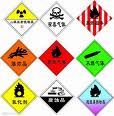 危险化学品特征
　（1） 具有爆炸性、易燃、毒害、腐蚀、放射性等性质；（2） 在生产、运输、使用、储存和回收过程中易造成人员伤亡和财产损毁； 　　（3） 需要特别防护的。 　　
      一般认为，只要同时满足了以上三个特征，即为危险品。如果此类危险品为化学品，那么它就是危险化学品。
危险化学品危害案例
危险化学品--化学武器

       化学武器大规模使用始于1914年～1918年的第一次世界大战（wwⅠ）。使用的毒剂有氯气、光气、双光气、氯化苦、二苯氯胂、氢氰酸、芥子气等多达40余种，毒剂用量达12万吨，伤亡人数约130万，占战争伤亡总人数的4.6%。
第二次世界大战全面爆发前，意大利侵略阿比西尼亚时首次用空军使用芥子气和光气，仅在1936年的1～4月间，中毒伤亡即达到1.5万人，占作战伤亡人数的1/3。
第二次世界大战（wwⅡ）期间在欧洲战场，交战双方都加强了化学战的准备，化学武器贮备达到了很高水平。各大国除加速生产和贮备原有毒剂及其弹药外，并加强了新毒剂的研制。其中，取得实质性进展的则是神经性毒剂；在亚洲战场，日本对我国多次使用了化学武器，造成大量人员伤亡。从wwⅡ结束至今，世界上局部战争和大规模武装冲突不断发生，其中被指控使用化学武器和被证实的有美侵朝战争、美侵越战争、原苏联入侵阿富汗等。80年代初开始的两伊战争，伊拉克在进攻失利、失去主动权的紧急时刻使用化学武器对扭转被动局面、最终实现停火发挥了重要作用。
爆炸事故
      煤矿爆炸事故--屯兰事故
      化工爆炸事故--榆社化工，河北克尔化工
      炸药爆炸事故--贵州省黔南州福泉市“１１·１”爆炸事故系运送炸药车辆发生爆炸所致。目前，事故已造成７人死亡，约有２００人被送进医院救治，其中，２０余人重伤。

    据现场抢险救援指挥部介绍，2011年１１月１日，福泉一家公司两辆汽车从湖南运送炸药前往贵阳，途经福泉市马场坪匝道口修理厂时发生爆炸。初步调查，两辆汽车上共装有炸药７０吨左右。

    记者在事发现场看到，爆炸发生后，周边房屋的玻璃大都被震碎，路边的车辆发生变形，附近一国家粮食储备库受损严重。
     烟花爆竹爆炸事故
     气瓶爆炸事故--国家质检总局今天宣布：1至6月，全国气瓶事故共发生严重以上事故17起，其中重大事故1起，严重事故16起，事故共造成13人死亡。事故起数和死亡人数分别比去年同期增加13％和8％。特别是进入7月份后，无缝气瓶连续发生爆炸，事故持续高发态势。(2007)
中毒事故
	1984年12月4日美国联合碳化物公司在印度博帕尔(Bhopal，Indian)的农药厂发生异氰酸甲酯(CH3NCO，，简称MIC)毒气泄漏事故，造成12.5万人中毒，6495人死亡、20万人受伤，5万多人终身受害的让世界震惊的重大事故。
       重庆井喷事故
铊中毒事故--朱令事件
时间：2011年6月

地点：云南省曲靖市陆良化工公司；
原因：陆良化工将总量5000余吨的重毒化工废料铬渣非法丢放，致珠江源头南盘江附近水质遭到铬渣污染；
应对：对倾倒在麒麟区的铬渣和黑煤沟附近的积水潭进行了清理，全部运回了专门堆放点。已在黄泥堡水库建了一座拦水坝，拦住了污水；
影响：曲靖麒麟区三宝镇、茨营乡、越州镇附近山区以及三宝镇张家营村黑煤沟的一处100立方米左右的积水潭积水遭到铬渣污染。
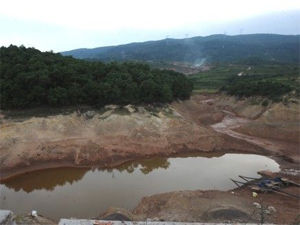 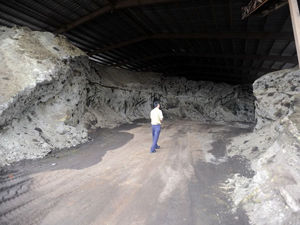 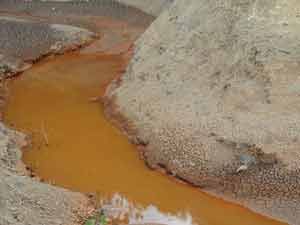 江苏一化工企业危险废料被运往安徽农村倾倒，污染触目惊心

    十多米外就能闻到刺激性气味，黑色液体从破桶里流出，被污染土壤装填了１７００多个编织袋、重达８０吨；毒性强且致癌的化工废料，被随意倾倒在河坡上，随时可能导致大面积水体严重污染……  

    近日发生在安徽两县的危险化工废料倾倒污染事件触目惊心。有毒性、腐蚀性、传染性强的危险废物，按环保法规定应做无害化处理，缘何会被肆意倾倒？ 

    “被污染”突如其来 

    2011年12月，安徽省亳州市利辛县旧城镇丰桥村的村民不断闻到刺鼻的味道。“大冷的天，哪儿来的味道呢？”最后，村民终于在废弃的砖窑厂找到了罪魁祸首：一堆不知道装着啥液体的铁桶。
铁桶掩埋的位置附近有水沟，并且连接外田和村庄，平时都用于庄稼灌溉。附近的村民们十分担心地下水受到污染。 

    当地村民告诉记者，在发现铁桶后，很快就向利辛县环保局进行了举报，环保部门的工作人员也到了现场。“我在接到举报的当天赶到了倾倒现场，发现了70多个装有危化品的铁桶，气味刺鼻老远就能闻到。”安徽省环保厅环境监察局副调研员刘严告诉记者。 

    安徽省环保厅的化验结果显示，这些倾倒的危险化学品里含有二氯苯、苯已铜等，有毒性，如果被人吸入或者接触皮肤对人体会有危害。经测量，仅利辛县境内被污染的土壤重量就达80吨。 

    在同处亳州市的涡阳县向阳河，环保部门在河边也发现数十个装有危险废物的铁桶，被倾倒出来的黄色化工废料，距河水不足一米，水面上泛着厚厚的白色泡沫。
“利辛县政府和环保部门立刻组织人员对地下的危险化学品进行了挖掘和清理，连带被污染的土壤也被装进袋子里运走。目前，所有危险废物和被污染土壤已经被装车运往滁州进行无害化处理，环保隐患已经基本消除。”刘严告诉记者。 

    “这次违法倾倒危险废物共有7名涉案人员，目前已经抓获了6名，尚有1名主要犯罪嫌疑人在逃。”亳州市环保局监察支队支队长韩冰告诉记者。
火灾事故
大连石油事故2010年7月16日，中国东北部港口城市大连两条输油管道爆炸，产生冲天大火，大火持续了将近15个小时导致很多建筑被毁，这次管道事故导致数千加仑的原油泄漏，这些泄漏的原油污染了附近地区以及黄海海面。具体泄漏的量现在还没有统计，中国中央电视台报道称泄漏数量估计为400,000加仑。与之相对，英国石油公司在路易斯安娜州海岸泄流的数量达到了94-184百万加仑。现在污染面积已经达到了430平方公里，迫使附近的海滩和港口关闭，政府和附近的渔民已经加入到清理工作当中。
1美制加仑(加仑)=0.003785411784立方米
400000加仑＝1314立方米
第一部份  
 新近制修定的法律法规及规范性文件
第一章   危险化学品安全生产新近制修定的法律法规及规范性
一、《国务院关于进一步加强企业安全生产工作的通知》
          三个坚持
          八项综合治理措施
         提高工伤赔偿标准
         加大事故企业负责人的追究度 
         加大事故企业的处罚力度
二、《危险化学品安全管理条例》
三、《危险化学品生产企业安全生产许可证实施办法》
四、《危险化学品重大危险源监督管理暂行规定》
汽油　　　　２００吨　　　
二硫化碳　　５０吨
甲醇　　　　５００吨　　
乙醚　　　　１０吨
光气　　　　０.３吨　　　
异氰酸甲酯　０.７５吨
五、《建设项目安全设施“三同时”监督管理暂行办法》
六、《特种作业人员安全技术培训考核管理规定》
七、《国家安全监管总局关于印发危险化学品从业单位安全生产标准化评审工作管理办法的通知 》
八、《国家安全监管总局关于印发危险化学品从业单位安全生产标准化评审标准的通知 》
九、《国家安全监管总局关于进一步加强危险化学品企业安全生产标准化工作的通知 》
十、《关于危险化学品企业贯彻落实“通知”的实施意见》
十一、《国家安全监管总局关于加强职业健康技术支撑体系建设的指导意见》
十二、《国家安全监管总局关于加强职业健康工作的指导意见》
十三、《国家安全监管总局关于加强职业健康培训工作的通知》
第二章    危险化学品安全生产重要法律法规再学习
一、《安全生产法》
二、《消防法》
三、《职业病防治法》
四、《工伤保险条例》
五、《易制毒化学品管理条例》
六、《生产安全事故报告和调查处理条例》
七、《危险化学品登记管理办法》
八、《劳动防护用品监督管理规定》
九、《危险化学品建设项目安全许可证实施办法》
十、《作业埸所职业健康监督管理暂行规定》
十一、《安全生产事故隐患排查治理暂行规定》
十二、《生产安全事故应急预案管理办法》
2007年5月3日15时，某防腐公司劳务队3名油漆工在江南造船集团责任有限公司7万6千吨散货船(H2320)四号大舱进行喷漆作业(自述均佩带防毒面罩)，17∶30左右其中1人首先出现头晕、胸闷症状，另2人也相继出现类似症状。这3人相继被监护人员发现后救出，于18∶55分被送入瑞金医院急诊救治。
该船甲板至舱底有5层楼深。发生中毒的3名工人当时就在舱底处喷漆作业，事故发生后调查人员赶到现场时发现已有3条送风管被放入舱底送风，而四号大舱的入口处已成为一个排风口。调查人员在距舱底3层半楼的高处(由于晚间无照明设施)设点采样(采样时间21∶50～22∶10)。采样结果为苯3.1mg/m3、3.4mg/m3、甲苯13.8mg/m3、13.3mg/m3、二甲苯161.0mg/m3、150.3mg/m3。根据现场调查与专家会诊结果，初步诊断本次中毒为一起急性职业性混苯中毒事件。
事故分析

　　三苯属于芳香烃类化合物，是有特殊芳香气味的油状液体。在常温下为无色油状液体，极易挥发。造船业常用作溶剂、稀释剂。在空气中以气状态存在，通过呼吸道进入人体，长期接触主要损害造血系统。急性中毒是由于短时间内吸入大量苯蒸汽而引起的。主要表现为中枢神经受损症状。轻度有黏膜刺激征，随即出现兴奋或酒醉状态，并伴有头痛、头晕、恶心、呕吐等现象。重症除上述神经系统症状外，还可出现昏迷、谵妄、阵发性或强直性抽搐、脉细、呼吸浅表、血压下降，严重时因呼吸和循环衰竭而死亡。慢性苯中毒主要临床症状表现：
：①神经系统表现为神经衰弱综合征，如头痛、头晕、记忆力减退、失眠等，也可有植物神经功能紊乱的现象，个别晚期会有四肢尖端麻木和痛觉减退的现象。②造血系统的异常表现是慢性苯中毒的主要特征，以白细胞减少最常见，主要为中性粒细胞减少，淋巴细胞相对增多，苯中毒早期的红细胞由于代偿作用及其寿命较长，数量未见明显减少，但晚期可出现全血细胞减少，出现再生障碍性贫血。
调查发现事故现场二甲苯浓度超标(检测结果二甲苯161.0mg/m3、150.3mg/m3，最高容许浓度<100mg/m3)，事故发生当日气温27℃，湿度65%，气压较低，天气预报预测傍晚有雷雨。工人从中午12∶30进入舱底油漆作业，至事故发生已在舱底作业近5 h，此时作业已近尾声，正准备打扫现场撤离。因此，长时间作业造成的疲劳也是发生这次事故的间接原因之一，此外，由于该船4号船舱上方(甲板处)有一块面积为600m2活动盖板，原先油漆作业时盖板处于开放状态，但由于当日天气预报有雷雨，有关部门为了保证油漆质量关闭了活动盖板。作业工人是从不到1 m2的垂直梯进入18 m深的舱内作业，而这个口也成了唯一的通风口。
因此，通风换气不良是发生这次事故的主要原因。长时间处于几近封闭状态的船舱内喷漆作业，通风条件极差，必须加强机械通风，加强个人防护，避免今后再次发生类似事故。
第二部份   
 安全管理与专业技术知识
     的巩固和提高
第  三  章  
      危险化学品生产单位
             安全生产管理
一、危险化学品安全管理基础
  二、危险化学品生产安全管理要点
  三、危险化学品生产单位安全标准化管理
  四、危险化学品储存的安全管理要求
  五、危险化学品运输的安全管理要求
  六、危险化学品包装的安全管理要求
  七、危险化学品的登记管理
  八、危险化学品出入库管理及消防措施
  九、处置废弃危险化学品安全管理要求
第  四  章

危险化学品重点监控工艺与新技术
一、危险化学品重点监控工艺安全作业与安全控制
  二、阻隔防爆技术要求
  三、压力容器的安全防护与维护保养
第  五  章

危险化学品事故预防与应急防护
一、危险化学品的防火防爆
 二、电气安全
 三、危险化学品事故应急救援
第 三 部 分

    安全管理经验借鉴及事故案例分析
第  六  章

           危险化学品生产单位
             安全生产管理经验
一、中原油田职工代表巡视制度
 二、天津石化公司的星级管理
 三、山东金能煤炭气化有限公司本质安全型企业建设
 四、大庆石化化工二厂“以人为本”安全管理理念
 五、美国杜邦公司的安全管理理念
 六、美国罗门哈斯公司责任关怀安全理念
 七、荷兰壳牌公司的安全管理理念
第 七 章
 
    危险化学品典型事故案例分析
案例一   无危险货物运输资质货车爆炸事故
案例二   液化气罐车着火事故
案例三  油脂化工厂液氯残液泄漏事故
案例四  干燥器爆炸事故
案例五  静电引起甲苯装卸槽车爆炸起火事故
案例六  热电厂氢气爆炸事故
案例七  非法储存废油桶引发大伙事故
案例八  铁合金公司原料仓库连续爆炸事故
案例九  江苏省盐城市射阳县盐城氟源化工有限公司临海分公司“7.28”爆炸事故
案例十  山东德齐龙化工集团有限公司“7.11”爆炸事故
感谢聆听
资源整合，产品服务
↓↓↓
公司官网 | http://www.bofety.com/
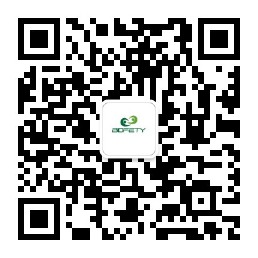 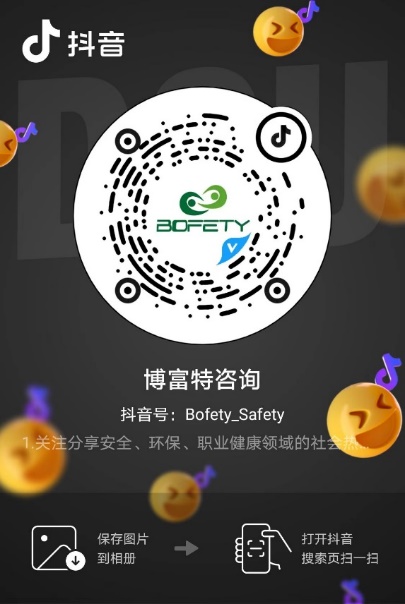 如需进一步沟通
↓↓↓
联系我们 | 15250014332 / 0512-68637852
扫码关注我们
获取第一手安全资讯
抖音
微信公众号